Colorado Basin River Forecast Center
Navajo Operations Meeting
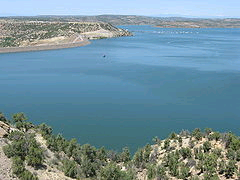 Image: Wikipedia
Greg Smith
Senior Hydrologist
National Weather Service
Colorado Basin River Forecast Center

January 25, 2011
Outline
River Forecast Center Overview

Forecasting Water Supply (Navajo Inflow)

 forecasting methods
 primary data inputs & limitations
 Navajo inflow forecast performance

A Look at Current Conditions

Forecast Products and Resources
[Speaker Notes: The NWS started making water supply forecasts in the 1940s for the Colorado basin. Eventually these forecasts were expanded to cover most western snow melt dominated basins through cooperation with the NRCS. Seasonal streamflow forecasts tradionally derive nearly all of their skill from current snowpack conditions in the basin. In fact, the NRCS SNOTEL network was deployed beginning in the late 1970s explicitly to improve seasonal streamflow prediction. 

Bullets on left give background information on water supply forecasts.

The upper right figure is hyperlinked to “live” website (www.cbrfc.noaa.gov/westernwater).  - Suggest clicking on website and giving a brief synopsis of current forecasts for western US. Note that most areas are extremely dry this year – particularly most all of California and the Colorado Basin. The Washington Cascades and the upper Arkansas River Basin are the only areas with above normal forecasts this year.]
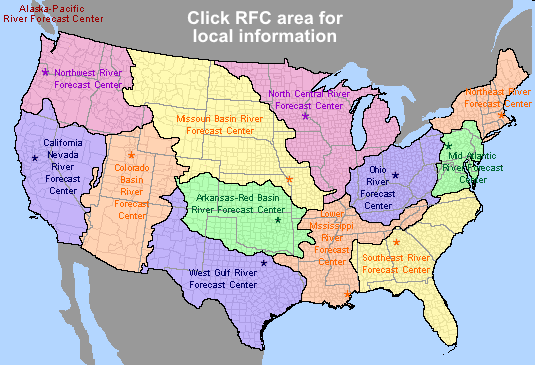 Colorado Basin         River Forecast Center
One of 13 River Forecast Centers
Established in the 1940s for water supply forecasting
Three primary missions:
1. Seasonal Water supply forecasts for water management
2. Daily forecasts for flood, recreation, water management
3. Flash flood warning support
www.cbrfc.noaa.gov
Water Supply Forecasts Issued by the CBRFC
January 1st 2011
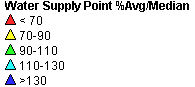 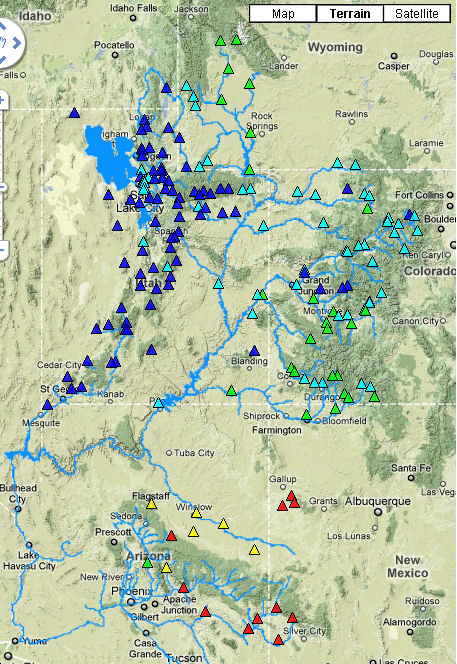 Seasonal stream flow volume forecasts for Upper & Lower Colorado River Basins and eastern Great Basin of Utah.

Northern basin seasonal runoff is dominated by snow melt. Lower Colorado runoff is dominated by liquid precipitation events.  

Forecasts are produced twice monthly (Jan-Jun):

	April-July for Navajo inflow
	Weekly & Monthly Volumes

Forecasts are coordinated with the NRCS.
[Speaker Notes: The NWS started making water supply forecasts in the 1940s for the Colorado basin. Eventually these forecasts were expanded to cover most western snow melt dominated basins through cooperation with the NRCS. Seasonal streamflow forecasts tradionally derive nearly all of their skill from current snowpack conditions in the basin. In fact, the NRCS SNOTEL network was deployed beginning in the late 1970s explicitly to improve seasonal streamflow prediction. 

Bullets on left give background information on water supply forecasts.

The upper right figure is hyperlinked to “live” website (www.cbrfc.noaa.gov/westernwater).  - Suggest clicking on website and giving a brief synopsis of current forecasts for western US. Note that most areas are extremely dry this year – particularly most all of California and the Colorado Basin. The Washington Cascades and the upper Arkansas River Basin are the only areas with above normal forecasts this year.]
Water Supply Forecasts
Forecasts
Begin
Jan 1
Forecast Target
(April – Jul Volume)
August
Early Outlook
Period
Month:
A   S   O    N     D    J      F     M     A    M    J     J
Observed snow water equivalent
Observed Precipitation
Observed Streamflow
Updated Soil Moisture Conditions
Updated Climate/Weather Forecasts
Historical Observations
Streamflow (recession)
Soil Moisture Conditions
Climate Forecasts/Indices
Forecast
Drivers
Outlook
Drivers
Water Supply Forecast Methods
Using historical data – relationships were developed between streamflow and snowpack / precipitation conditions throughout the season.
 Statistical Equations
April Eqn: Apr-Jul Runoff = 3.71 * USJC2 + 4.22 * WCSC2 – 32.92
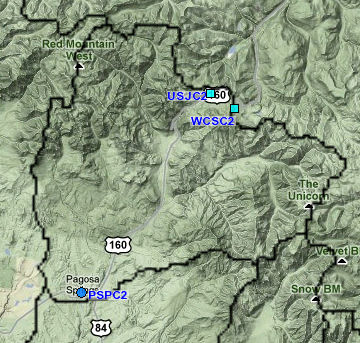 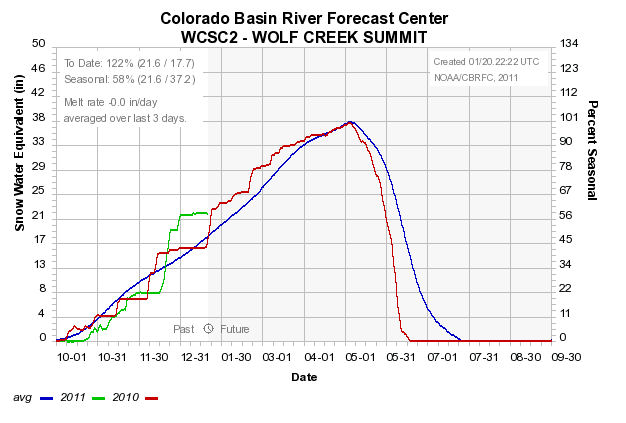 Pagosa Springs Basin
6
Existing Water Supply Forecast Methods
Statistical Water Supply (SWS)
 Statistical Regression Equations
 Primary method from 1940’s to mid 1990’s.
 Historical Relationships between streamflow, snow, & precipitation (1971-2000+)
 Tied to first of the month data and for a fixed runoff period (inflexible)

 Ensemble Streamflow Prediction  (ESP)
 A component of the operational model being run at the RFC.
 Continuous real time inputs of observed and forecast temperatures & precipitation.
 Accounts for soil moisture conditions within a river basin - drives runoff efficiency 
 Builds and melts snowpack – based on observed & forecast temperatures
 Flexible run date, forecast period, forecast parameters.
 Evolving toward ESP as primary forecast tool
Water Supply Forecast Methods
Ensemble Streamflow Prediction  (ESP) – Long Term Forecasts
 Begins with daily operations at the River Forecast Center – Quality check the data
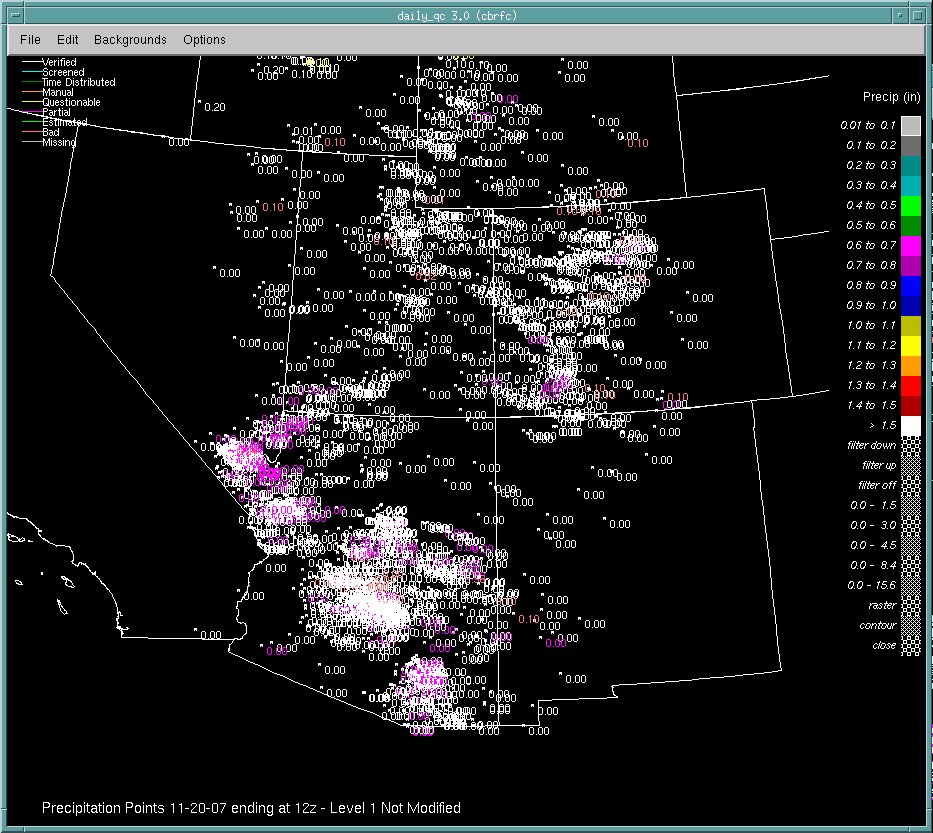 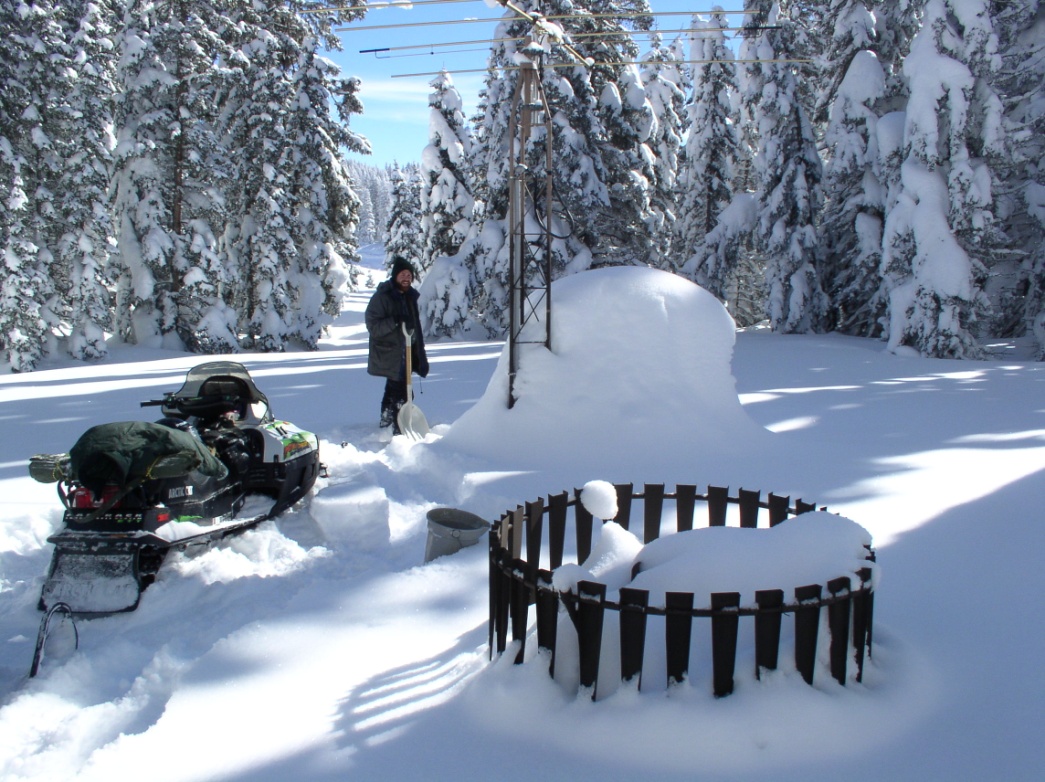 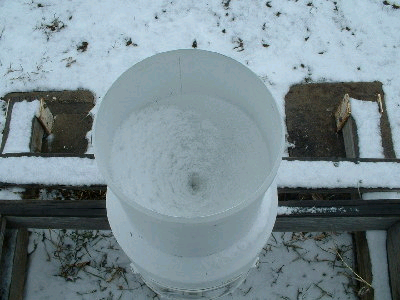 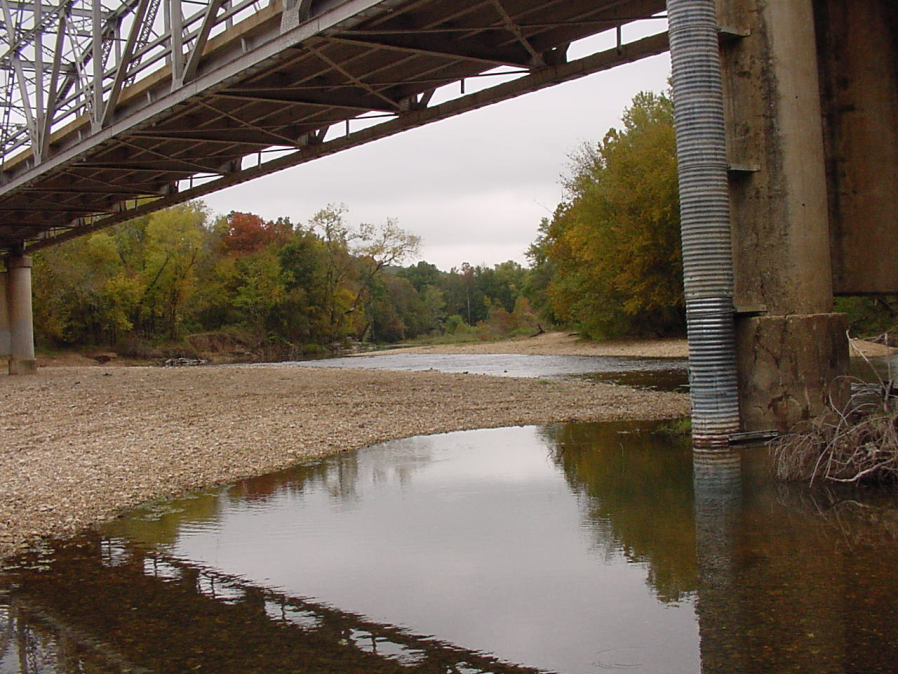 Images courtesy NRCS & USGS
[Speaker Notes: The NWS started making water supply forecasts in the 1940s for the Colorado basin. Eventually these forecasts were expanded to cover most western snow melt dominated basins through cooperation with the NRCS. Seasonal streamflow forecasts tradionally derive nearly all of their skill from current snowpack conditions in the basin. In fact, the NRCS SNOTEL network was deployed beginning in the late 1970s explicitly to improve seasonal streamflow prediction. 

Bullets on left give background information on water supply forecasts.

The upper right figure is hyperlinked to “live” website (www.cbrfc.noaa.gov/westernwater).  - Suggest clicking on website and giving a brief synopsis of current forecasts for western US. Note that most areas are extremely dry this year – particularly most all of California and the Colorado Basin. The Washington Cascades and the upper Arkansas River Basin are the only areas with above normal forecasts this year.]
Water Supply Forecast Methods
Ensemble Streamflow Prediction  (ESP) – Long Term Forecasts
 Begins with daily operations at the River Forecast Center – Interact with operational model
Observed stream flow and model simulated flow are not tracking
After hydrologist interaction: simulated flow is now tracking
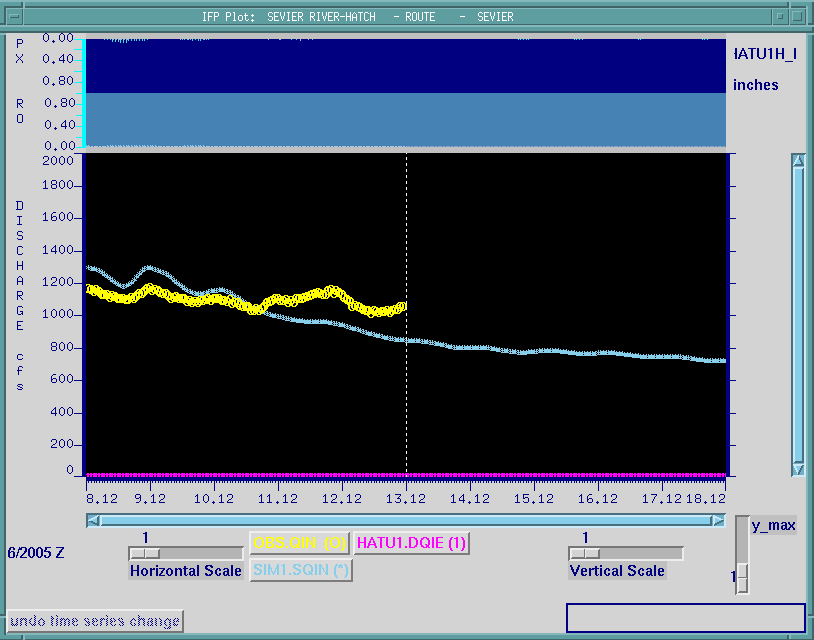 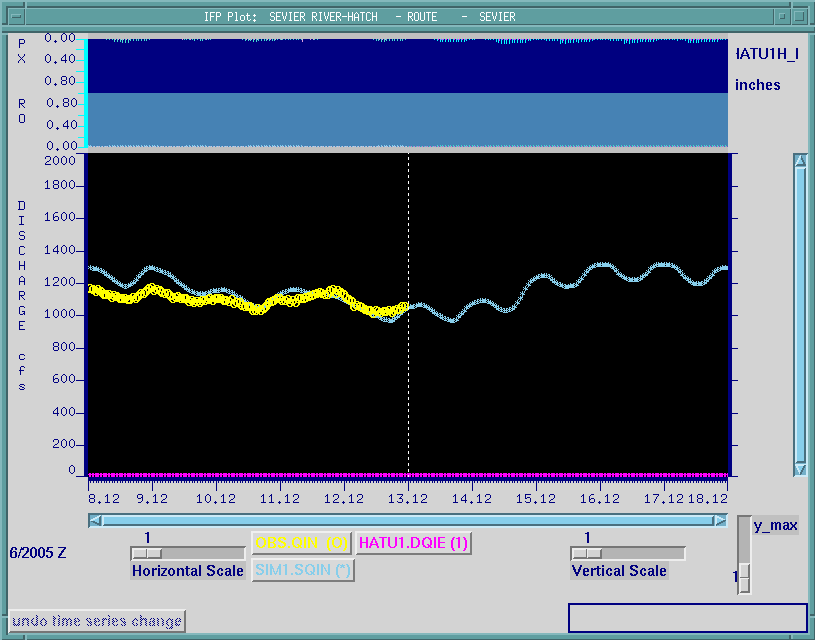 Water Supply Forecast Methods - ESP
1971
1972
1973
1974
1975
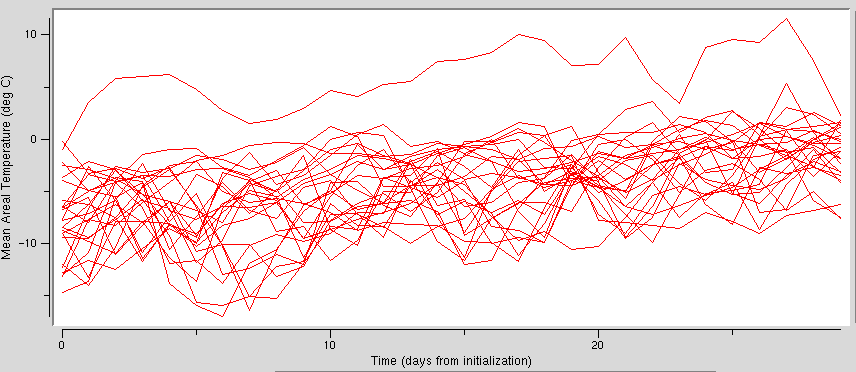 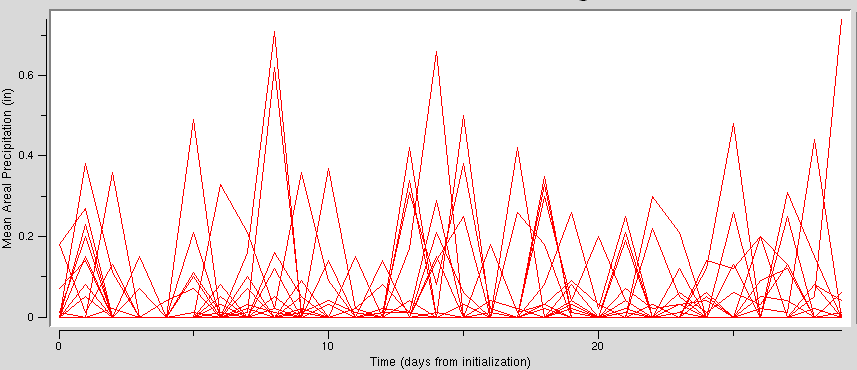 Temperature
Precipitation
Today’s Conditions  
River Levels
Reservoir Levels
Soil Moisture
Snowpack
Future Streamflow
Past  <-
-> Future
1971
Start with Today’s Conditions - Create several possible future streamflow patterns -  Based on historical climate.
Water Supply Forecast Methods - ESP
Future Streamflow
Today’s Conditions  
River Levels
Reservoir Levels
Soil Moisture
Snowpack
Past  <-
-> Future
Low chance of this level of flow or higher
10% Exceedance
April-July
Medium chance of this level of flow or higher
50% Exceedance
High chance of this level of flow or higher
90% Exceedance
Water Supply Forecast Methods
.
Probabilistic forecast
(range of values)
. 
Deterministic forecast
(single value)
10 - 25%
25 – 50%
50 – 75%
75 – 90%
 90%
Exceedance probability
Above green
< 10%
Flow
Time
Date of interest
©The COMET Program
[Speaker Notes: A deterministic model will produce a single hydrograph with a single value for any particular day.

On the other hand, an ensemble of streamflow values can be used to create a probability graph for various flows. Here, the gray represents a very high exceedance probability, or a good chance that the flow will be this level or higher since all the traces were above this level. The color scale shows progressively lower chances of higher flows occurring.

Now this is where deterministic and probabilistic forecasts differ. Say you would like to know streamflow conditions for a particular date of interest. If you used a deterministic approach, you would have a single value. This value is either right or wrong. However, with a probabilistic forecast, you would have a full range of flows and the associated chances of exceedance. In this case, the probabilistic forecast is neither right nor wrong. This is a verification challenge and is discussed later in this presentation.]
How good are we? – Navajo Inflow
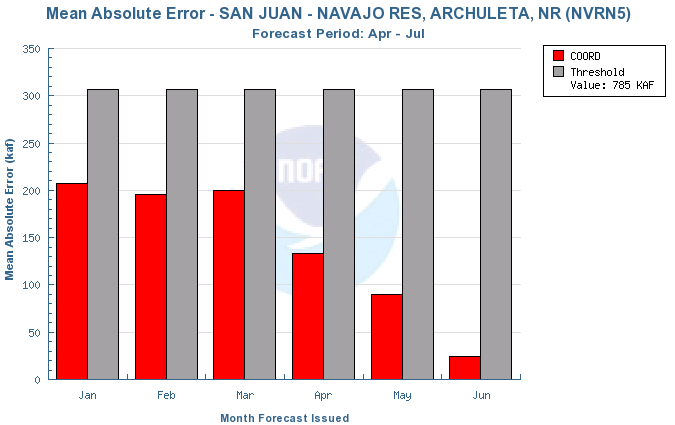 Largest January errors are “under” forecasts
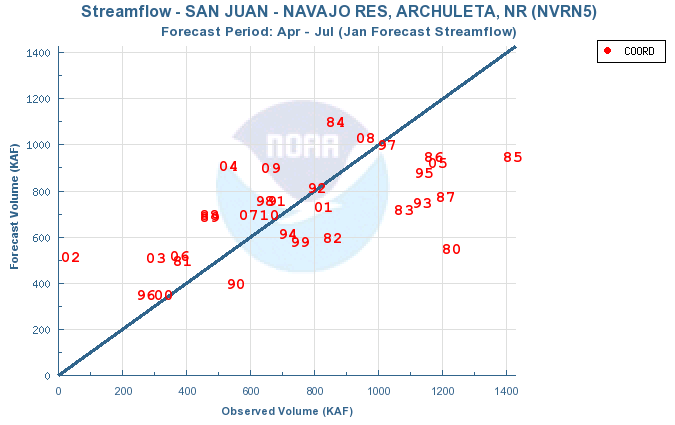 Significant improvement in forecasts by April
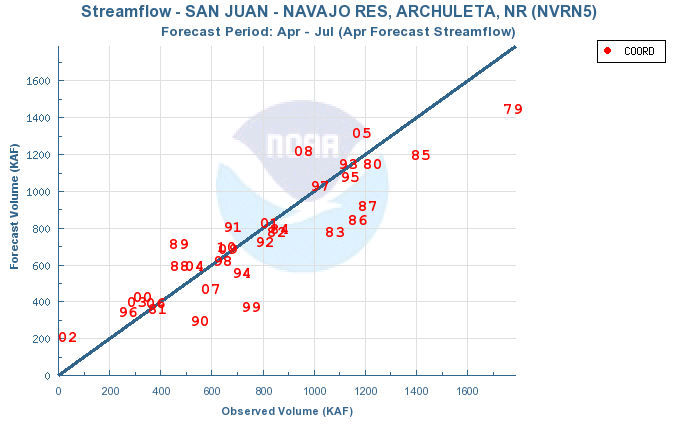 A Look At This Year:
Seasonal Precipitation
October 2010
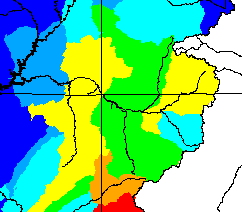 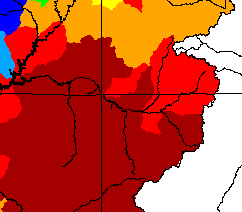 November 2010
95%
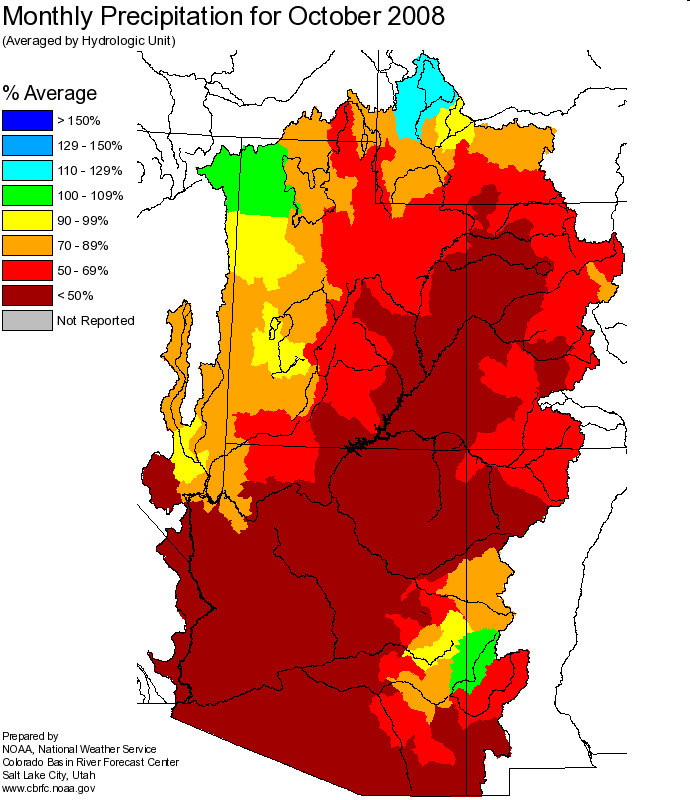 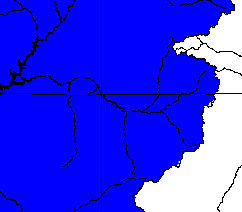 December 2010
55%
225%
A Look At This Year:
Autumn 2010 Modeled Soil Moisture Conditions
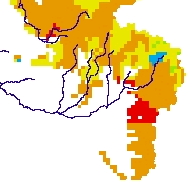 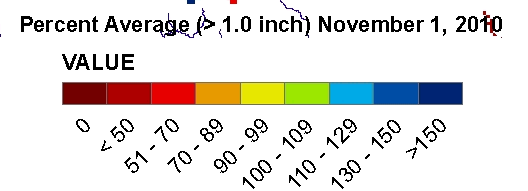 A Look At This Year:
January 20th Snow Conditions above Navajo Reservoir
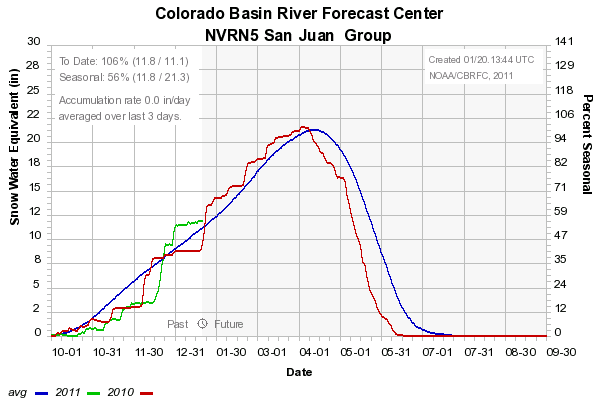 A Look At This Year:
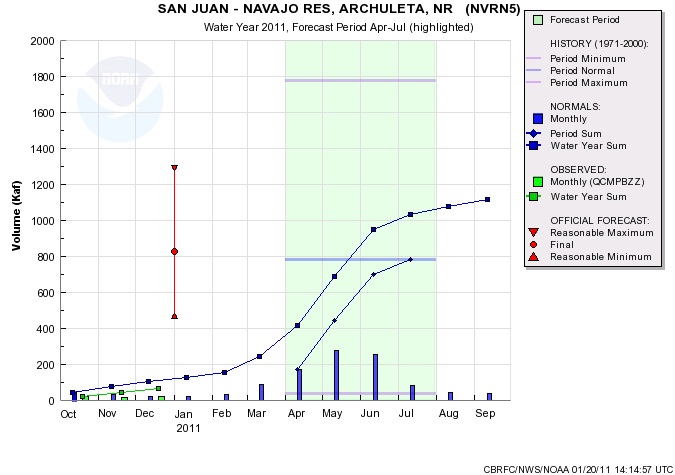 10% Chance
830
Average
800
90% Chance
A Look At This Year:
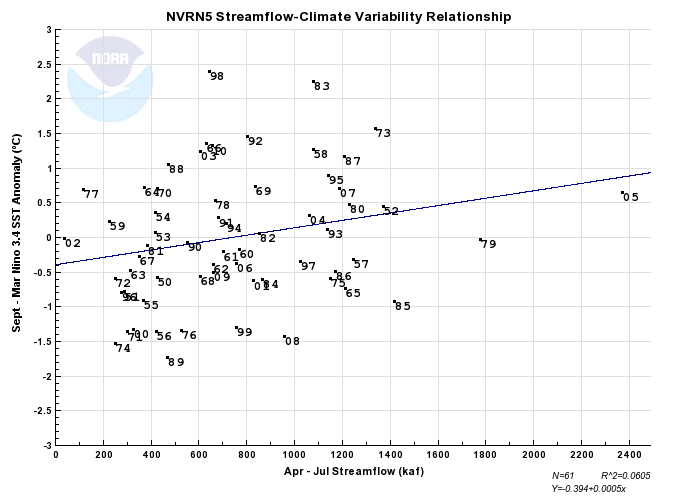 A Look At This Year:
Climate Prediction Center Feb-Apr Temperature
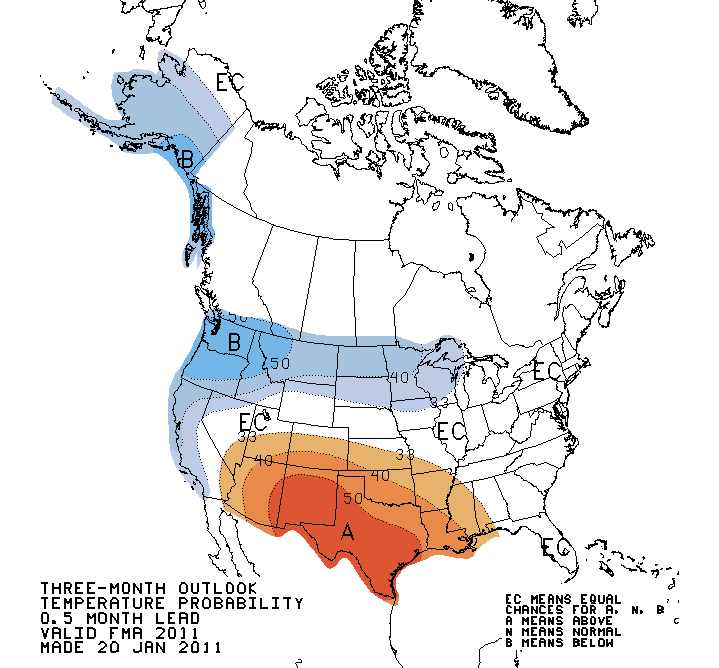 A Look At This Year:
Climate Prediction Center Feb-Apr Precipitation
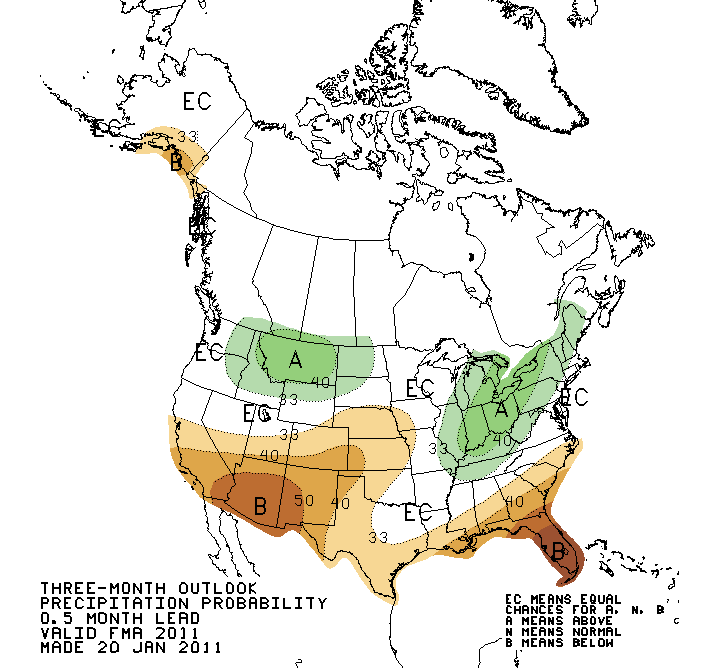 Water Supply Forecasts and Resources:
CBRFC Web Page:   www.cbrfc.noaa.gov
Weekly raw model guidance (ESP) updates (see the forecast trend)

 Precipitation and Snow site Graphics (NRCS SNOTEL)

 Monthly online water supply publications (San Juan Basin conditions)

 Links to climate forecasts

 Seasonal snow melt peak flow forecasts
National Water Resources Outlook:    
                  wateroutlook.nwrfc.noaa.gov
View forecast trend throughout the season.

 Streamflow and climate relationships for forecast points

 Forecast performance information (how good are we?)
SES Summit 2007: NOAA's Integrated Water Resource Services
23